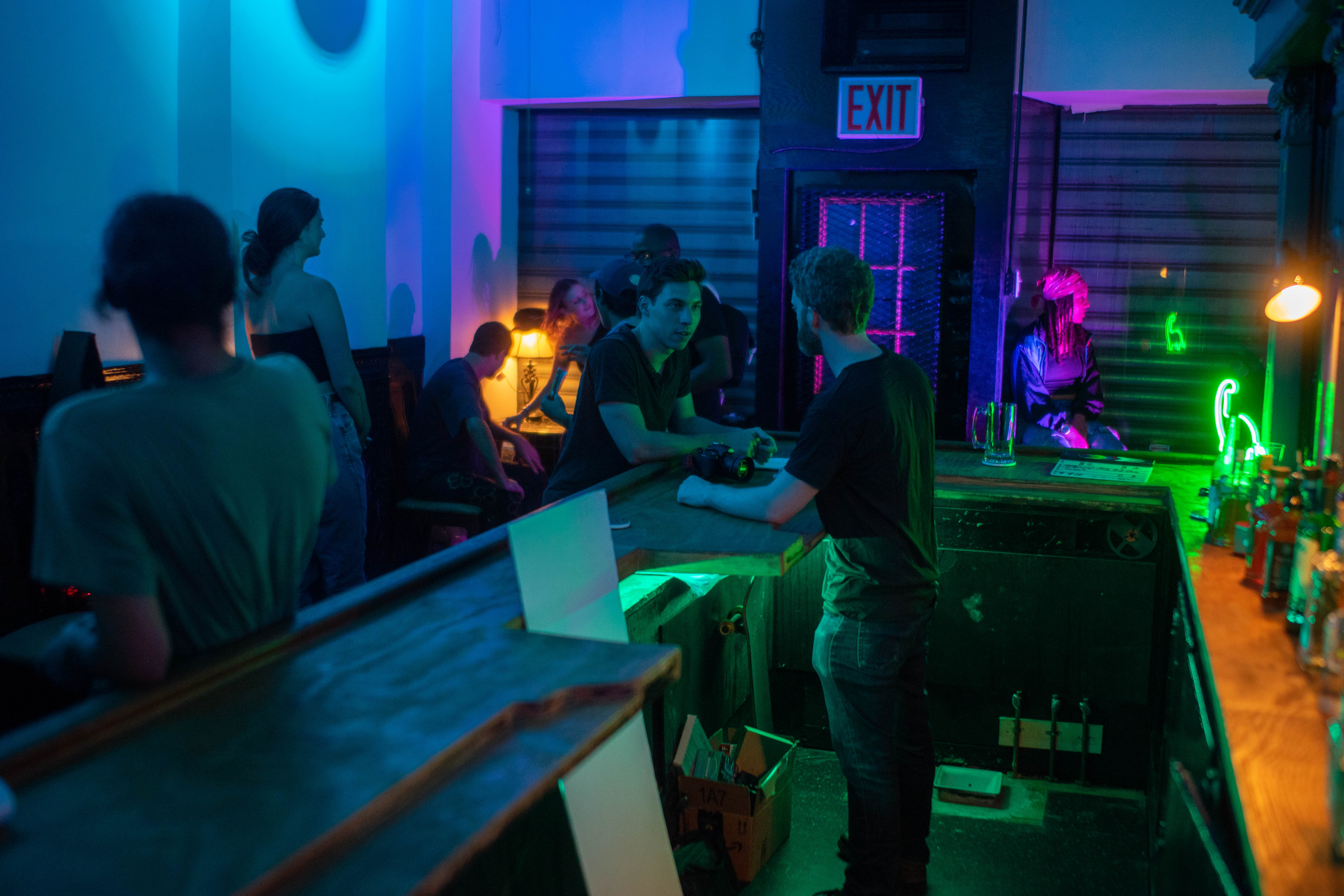 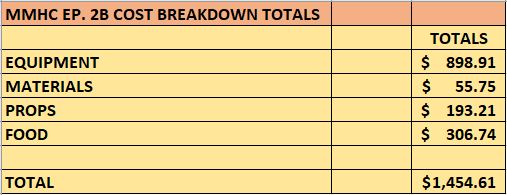 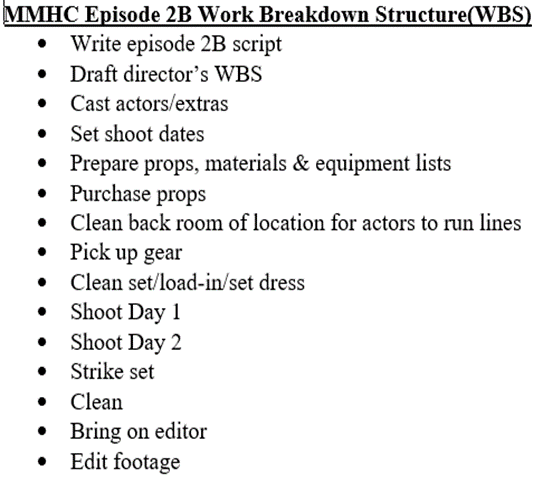 MILLENNIAL-HIGH CLUB EP. 2B
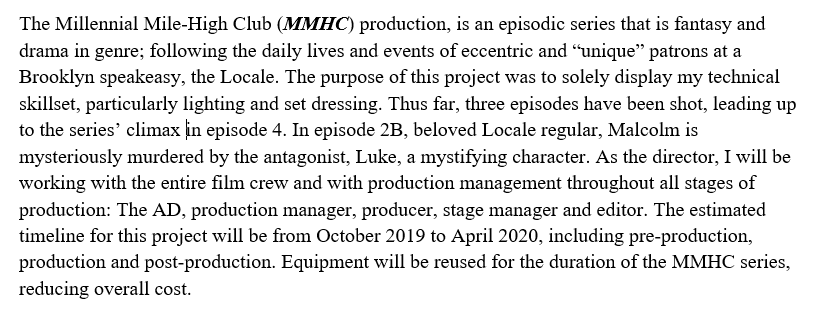 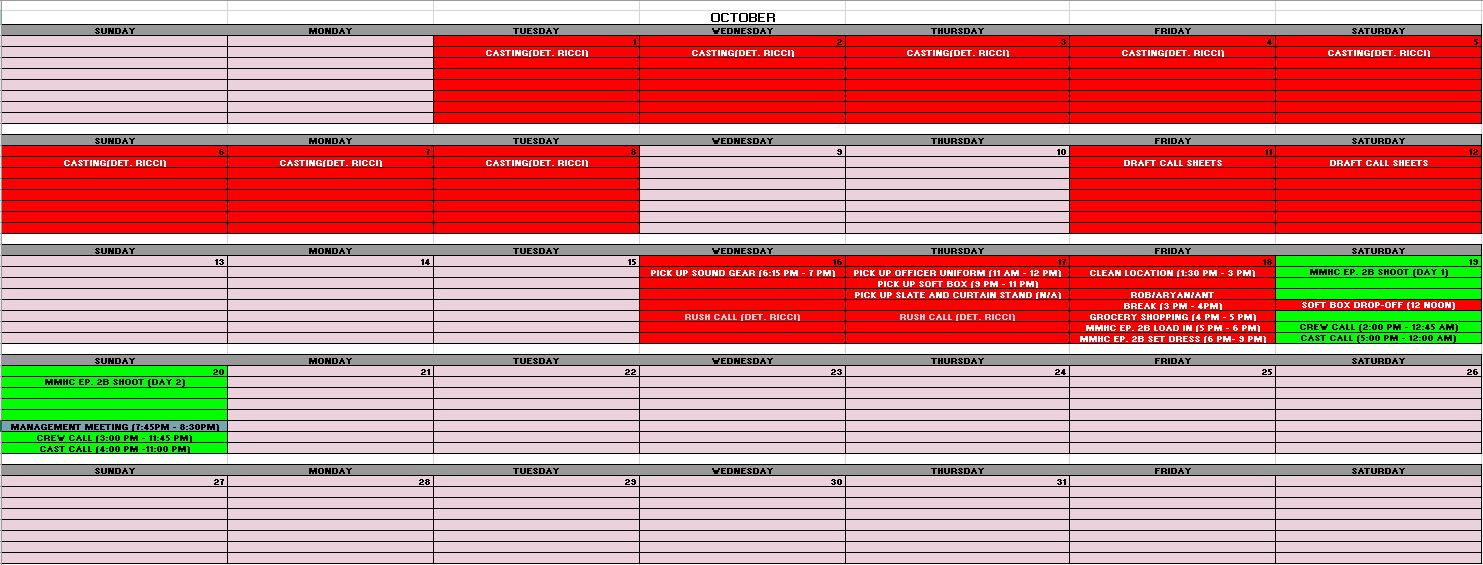